微积分作业  第2次
请直接拍照上传照片，切勿用附件形式上传
拍照上传时，请注意调整图片方向
主观题
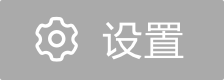 10分
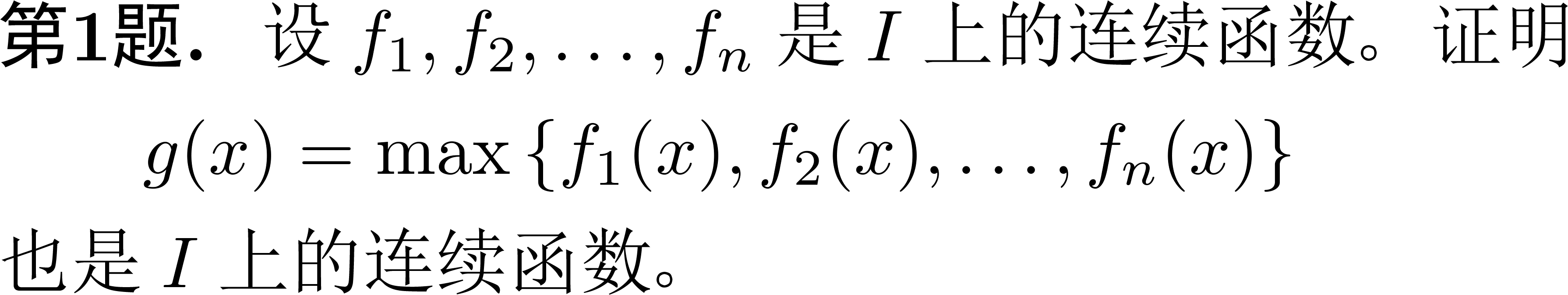 作答
主观题
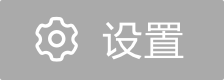 10分
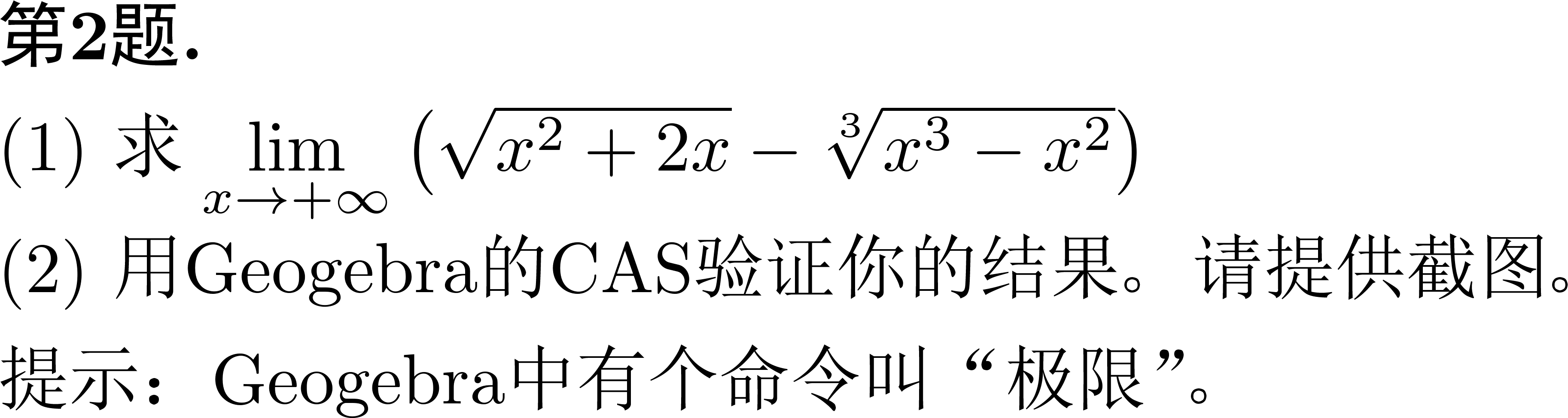 作答
主观题
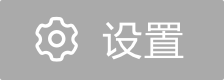 10分
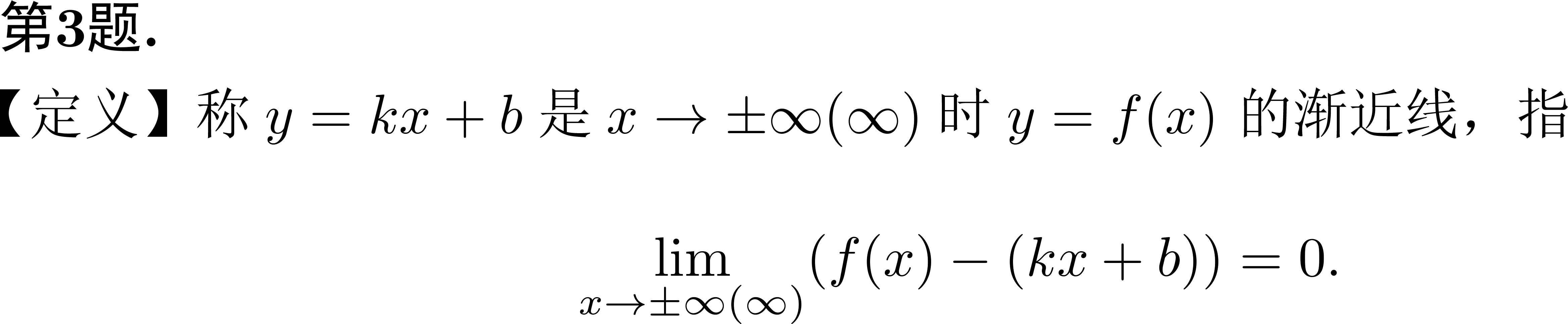 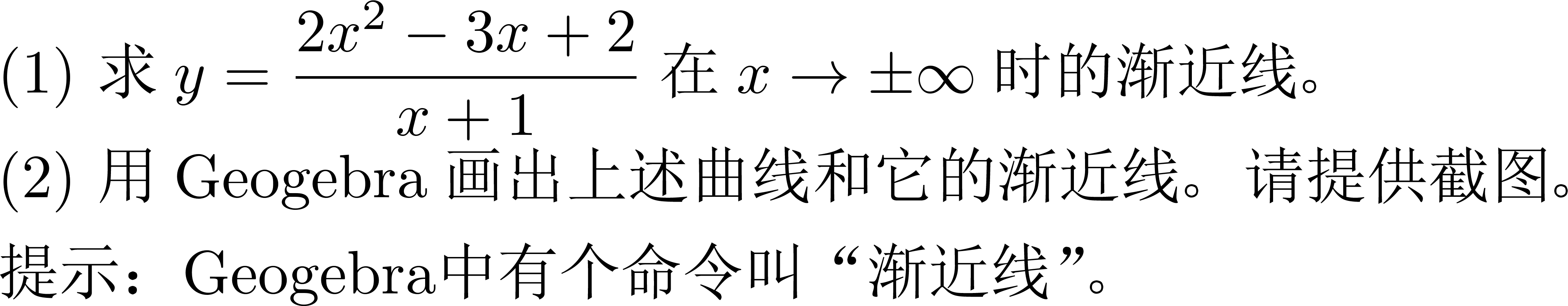 作答
主观题
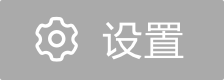 10分
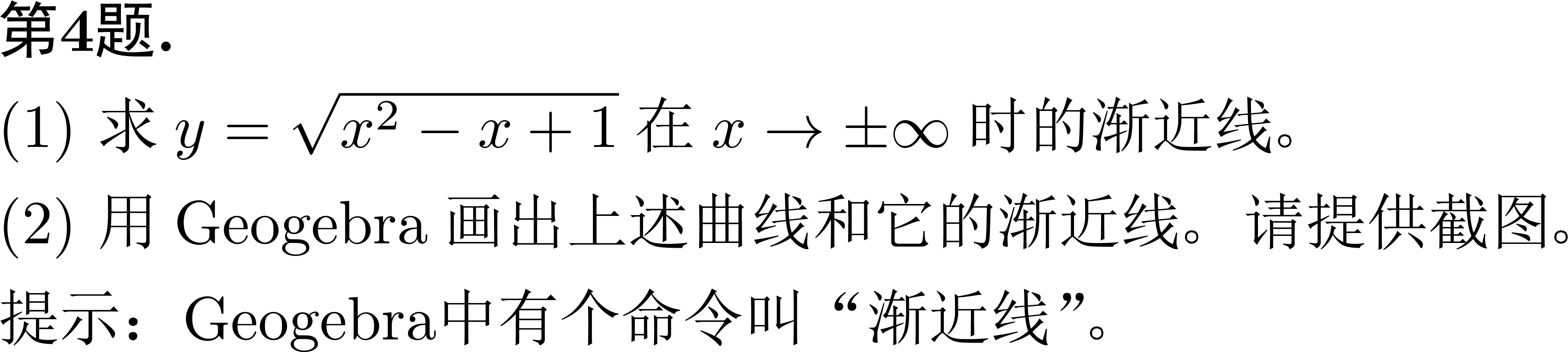 作答
主观题
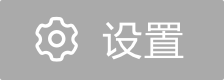 10分
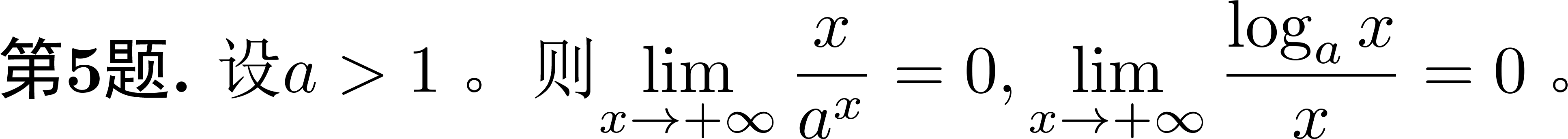 作答
主观题
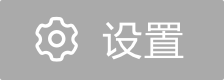 10分
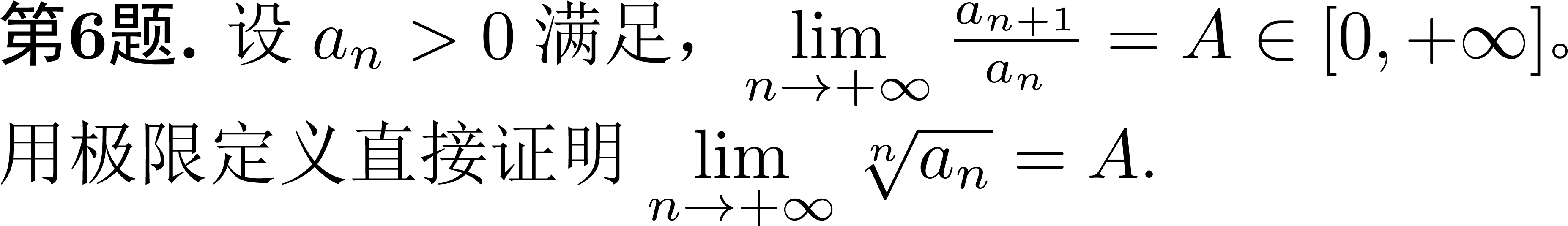 作答
主观题
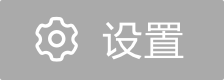 15分
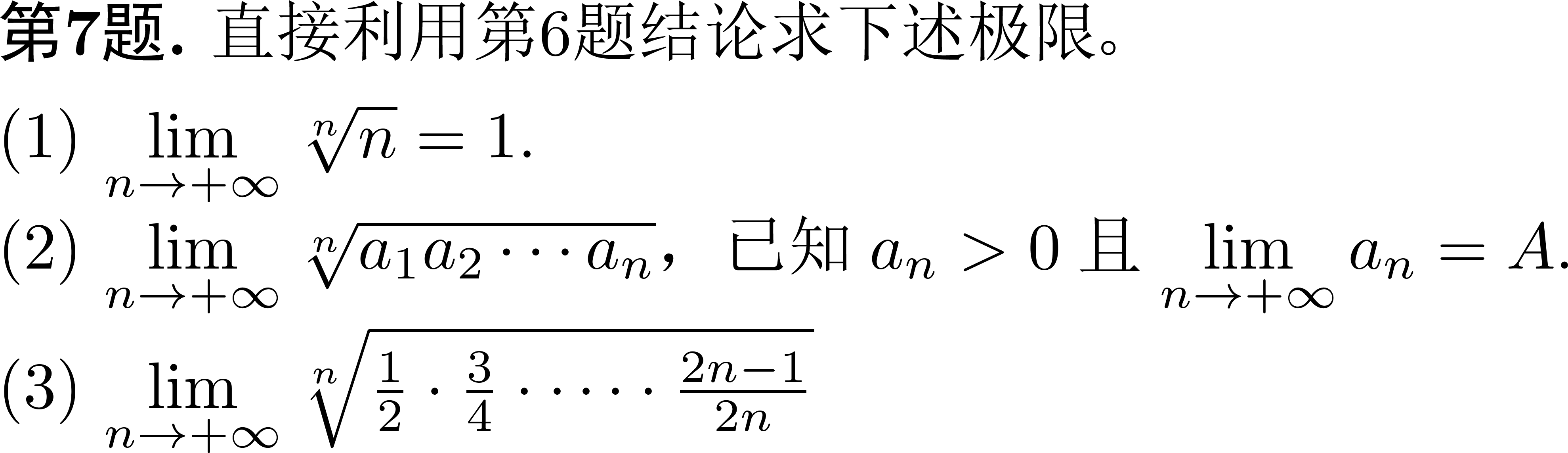 作答
主观题
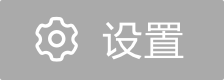 10分
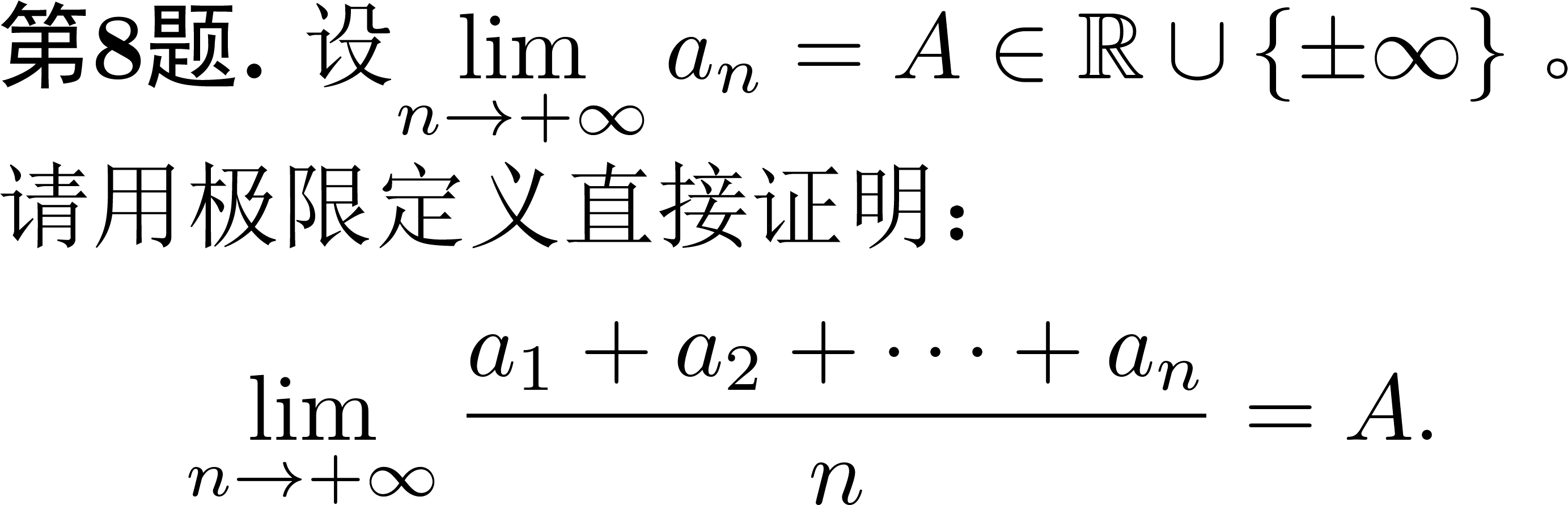 作答
主观题
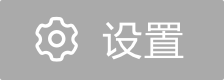 0分
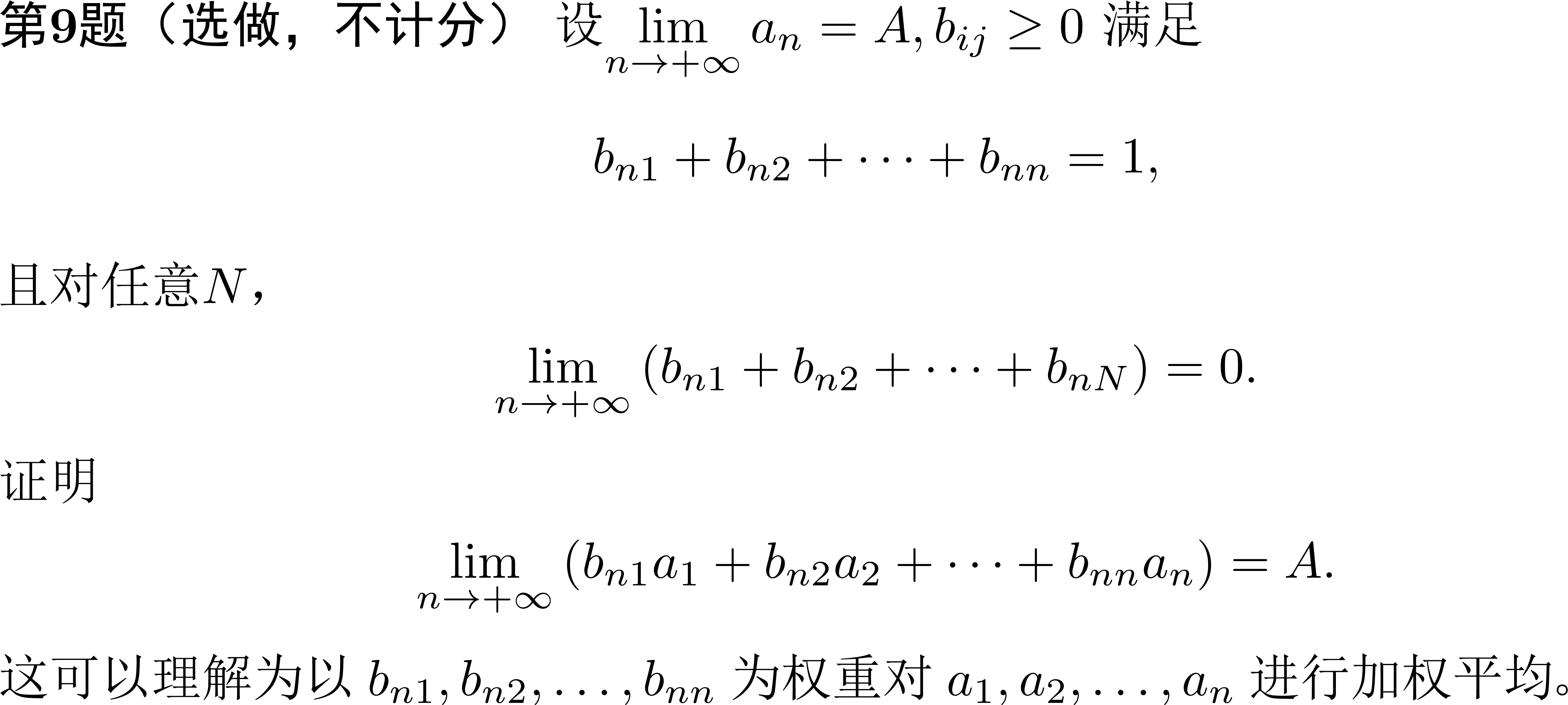 作答
主观题
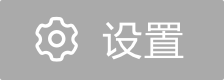 10分
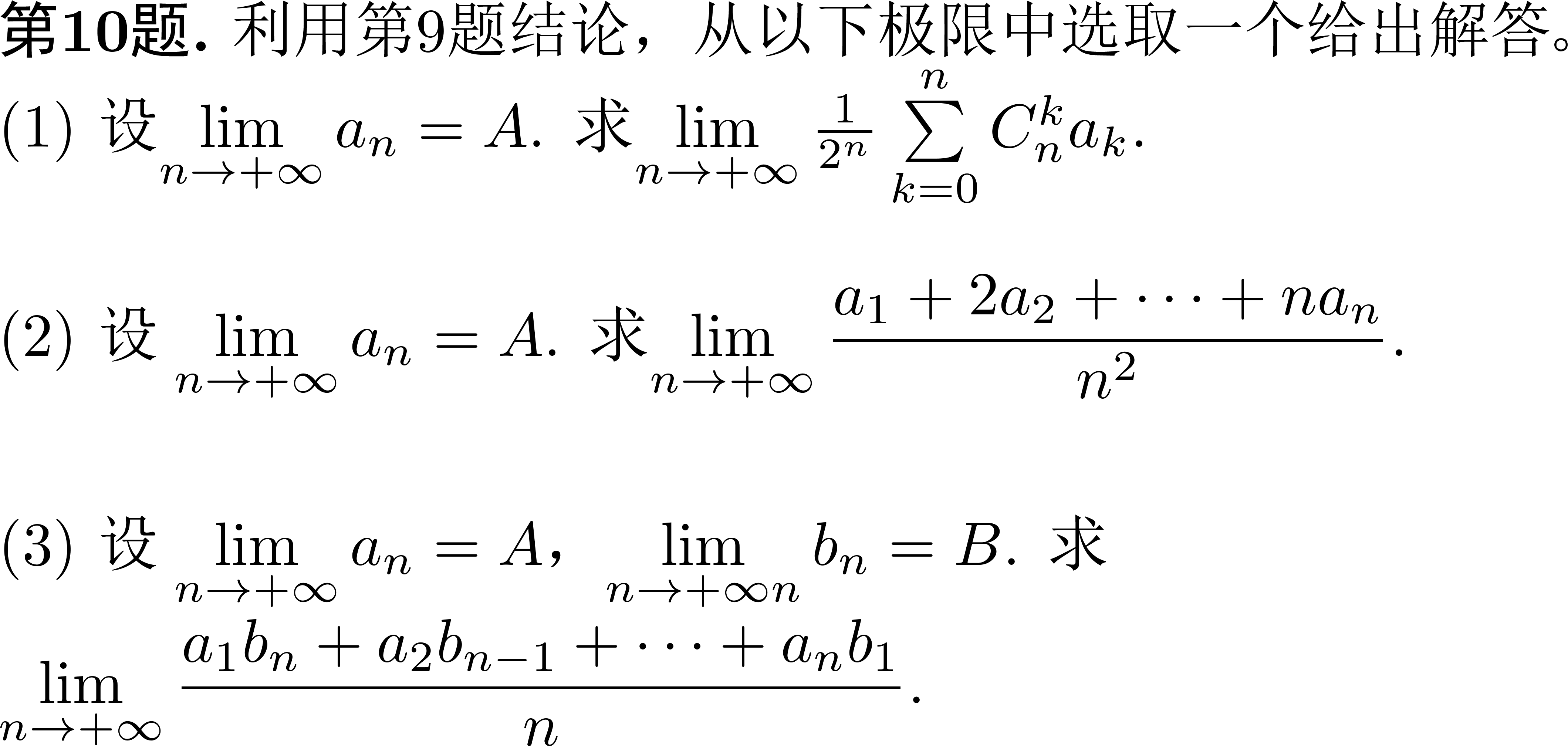 作答
主观题
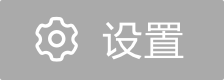 5分
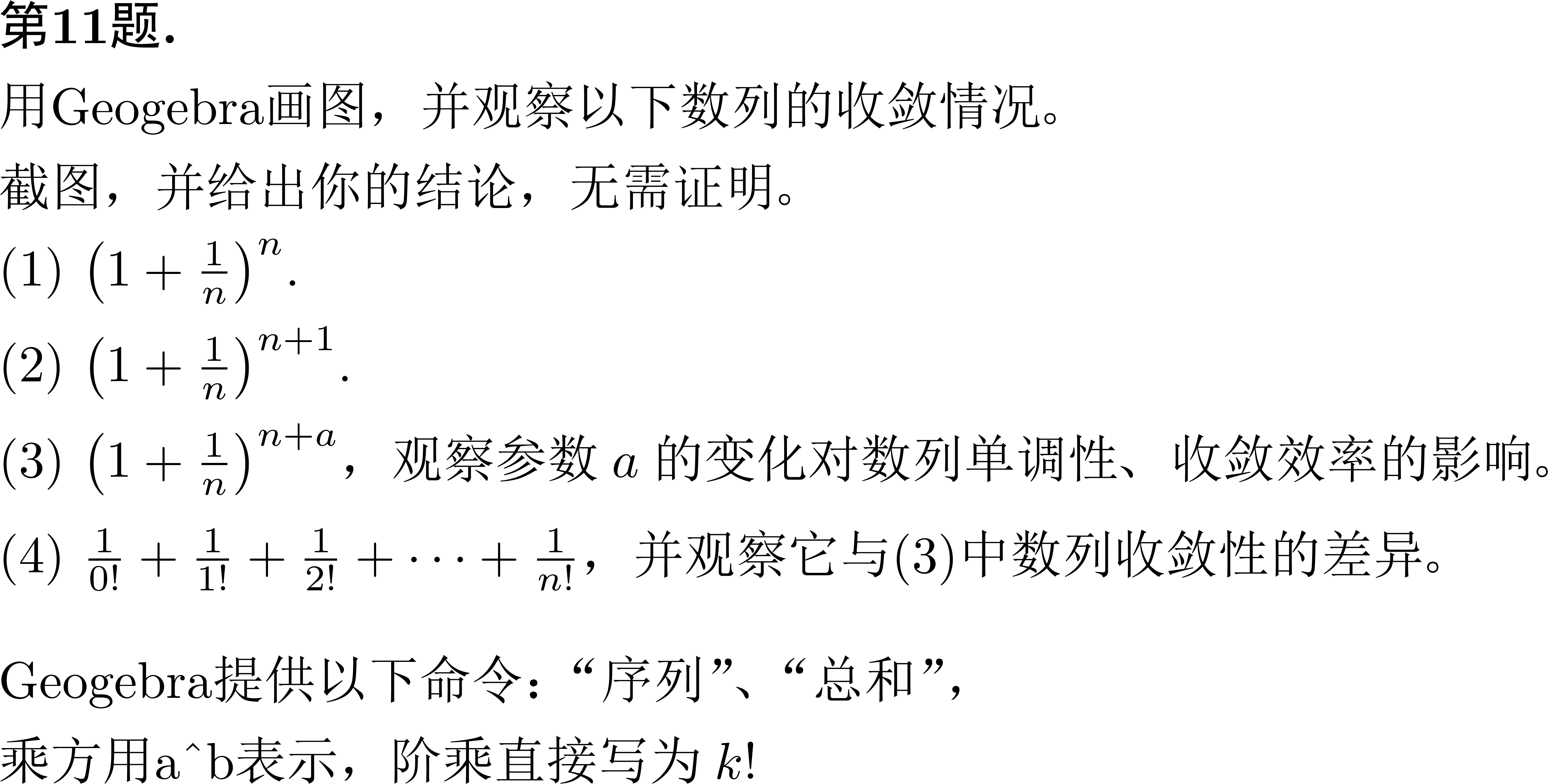 作答